Section B – Q1
2007
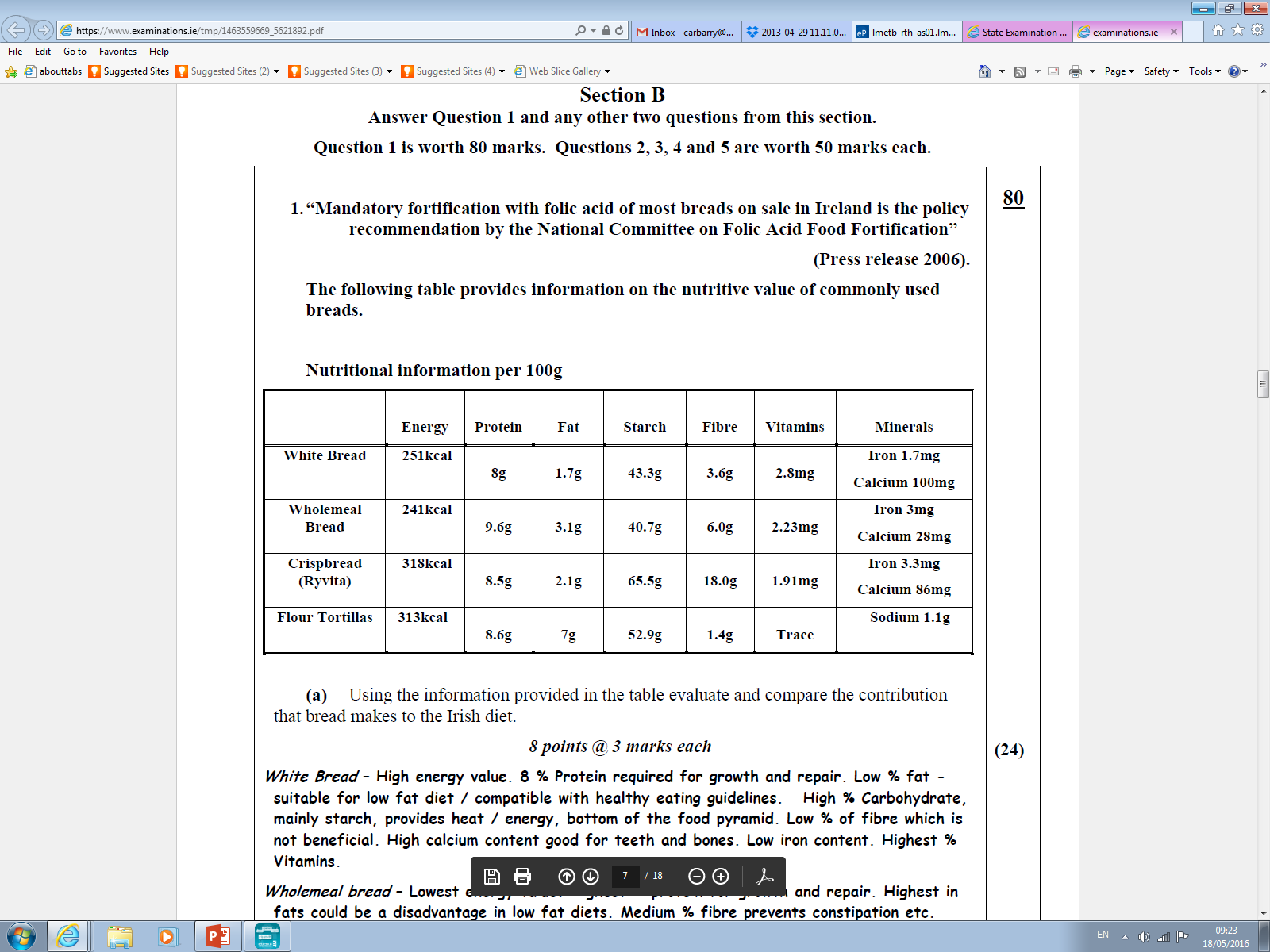 Protein: Protein is needed for growth and repair of body cells. All types of bread mentioned have between 8-9% protein. It is low biological value so it would need to be supplemented with high Biological Value sources. Of the breads mentioned, wholemeal bread is the best source.
Fats: Fats are needed for heat and energy and to supply fat soluble vitamins. It is mostly unsaturated fat, however too much can lead to obesity. The tortillas have the most fat with 7% so they would be the worst option, while white bread only contains 1.7% maiking it the low fat option 
Carbohydrates: The carbohydrates mentioned are starch and fibre. Starch provides the body with heat and energy. The bread listed with the highest amount of starch is the crispbread and the lowest amount is found in wholemeal bread. Fibre is needed for a healthy digestive system and to prevent bowel disease.  The crispbread also has the highest amount of fibre making it an excellent choice while the tortilla has only a small amount.
Vitamins: based on previous slide – complete this

Minerals:
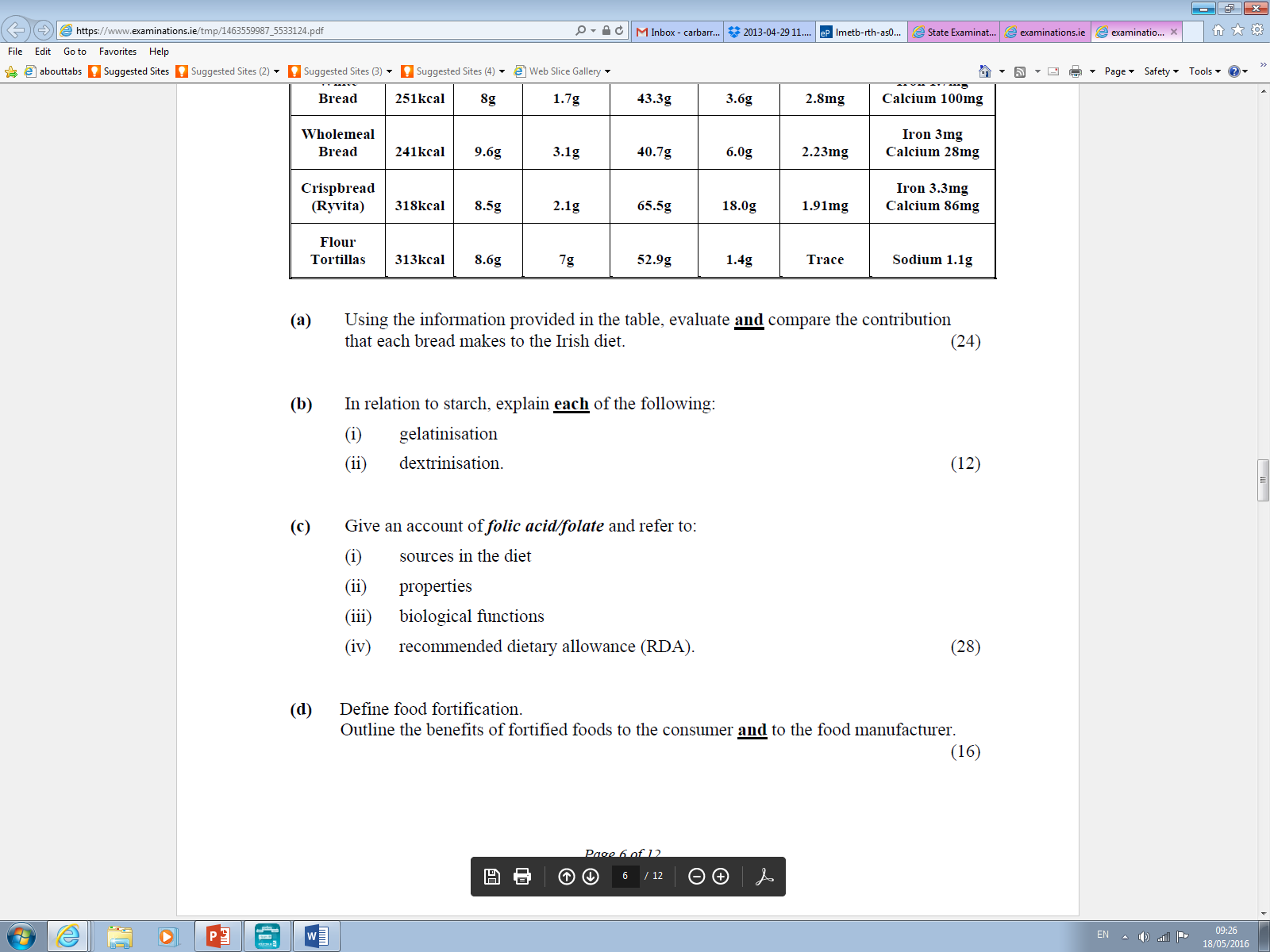 Gelatinisation – Starch grains are heated in a liquid, swell and burst absorbing the liquid to form a thickened solution called a sol/colloidal solution. Used for thickening soups, sauces etc.
Dextrinisation – Starch, when heated forms a brown coloured compound called pyrodextrins or short chains of polysaccharides called dextrins e.g. Toast.
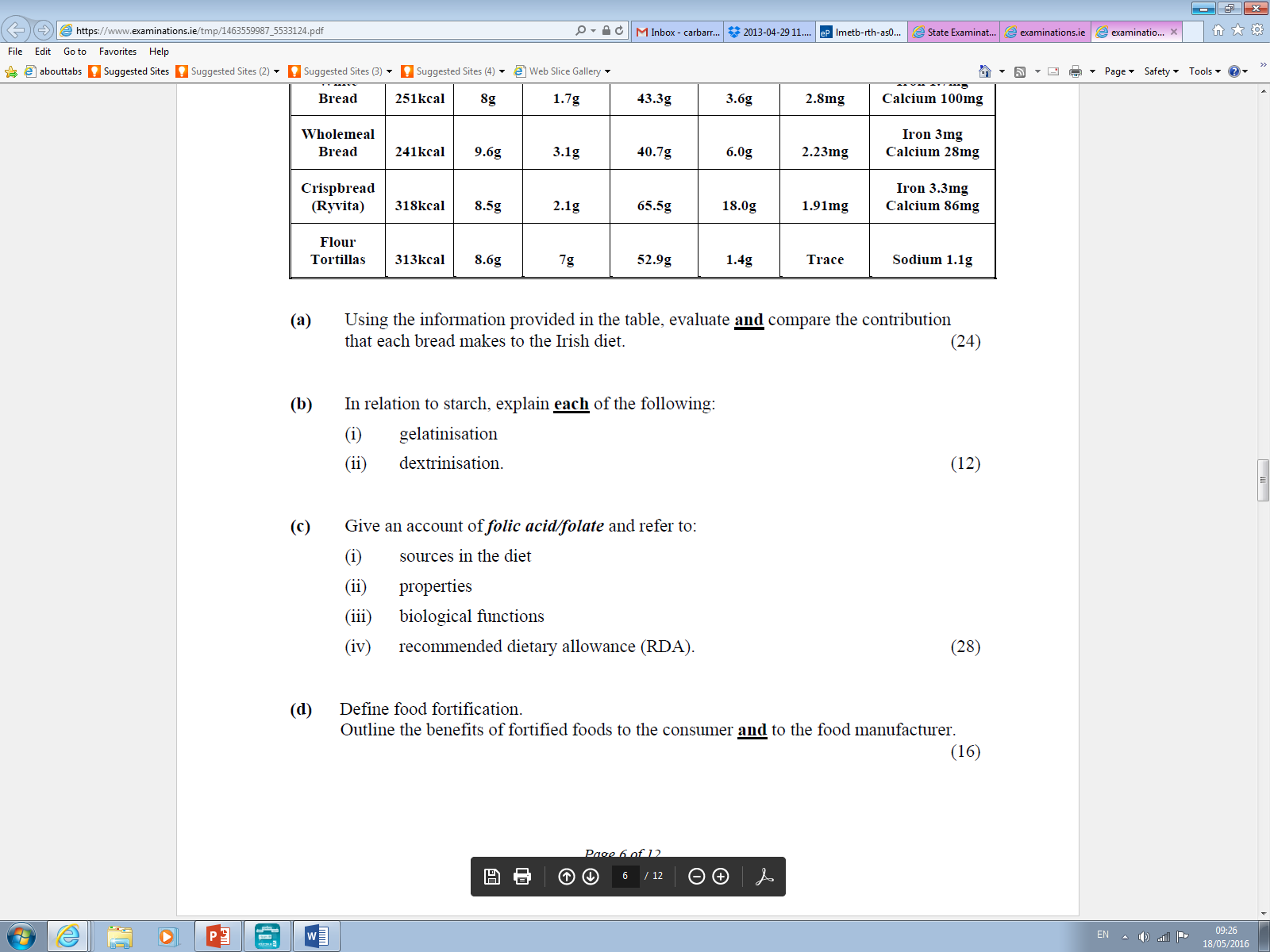 Sources of Folic acid are: 
Wheat germ and bran, Wholemeal bread, Spinach, Milk, Fortified Breakfast cereals, Food Supplements, Oysters, Salmon, Tuna 
Properties of Folic Acid are: 
Water soluble, destroyed by alkalis, destroyed by ultra violet light, stable to acids
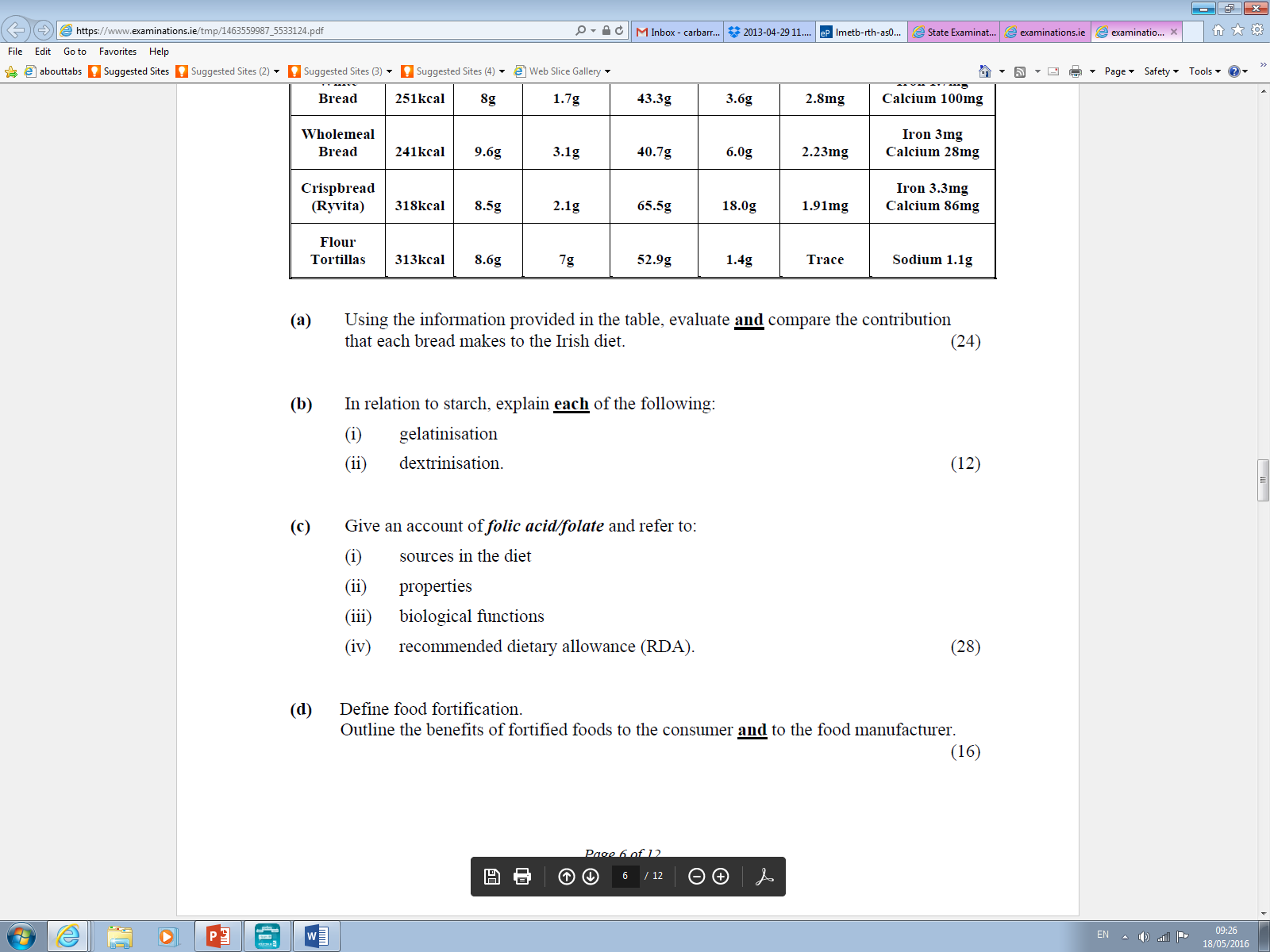 Biological functions: 
Folic acid helps the development of the brain and the spinal cord and it prevents neural   tube defects in the unborn child. 
It is also needed for the formation of red blood cells
It maintains the immune system, 
Finally it aids the metabolism of protein

(iv)  RDA: Children : 200ug, Teens/Adults : 300ug, Pregnancy/Lactation ; 400/500ug
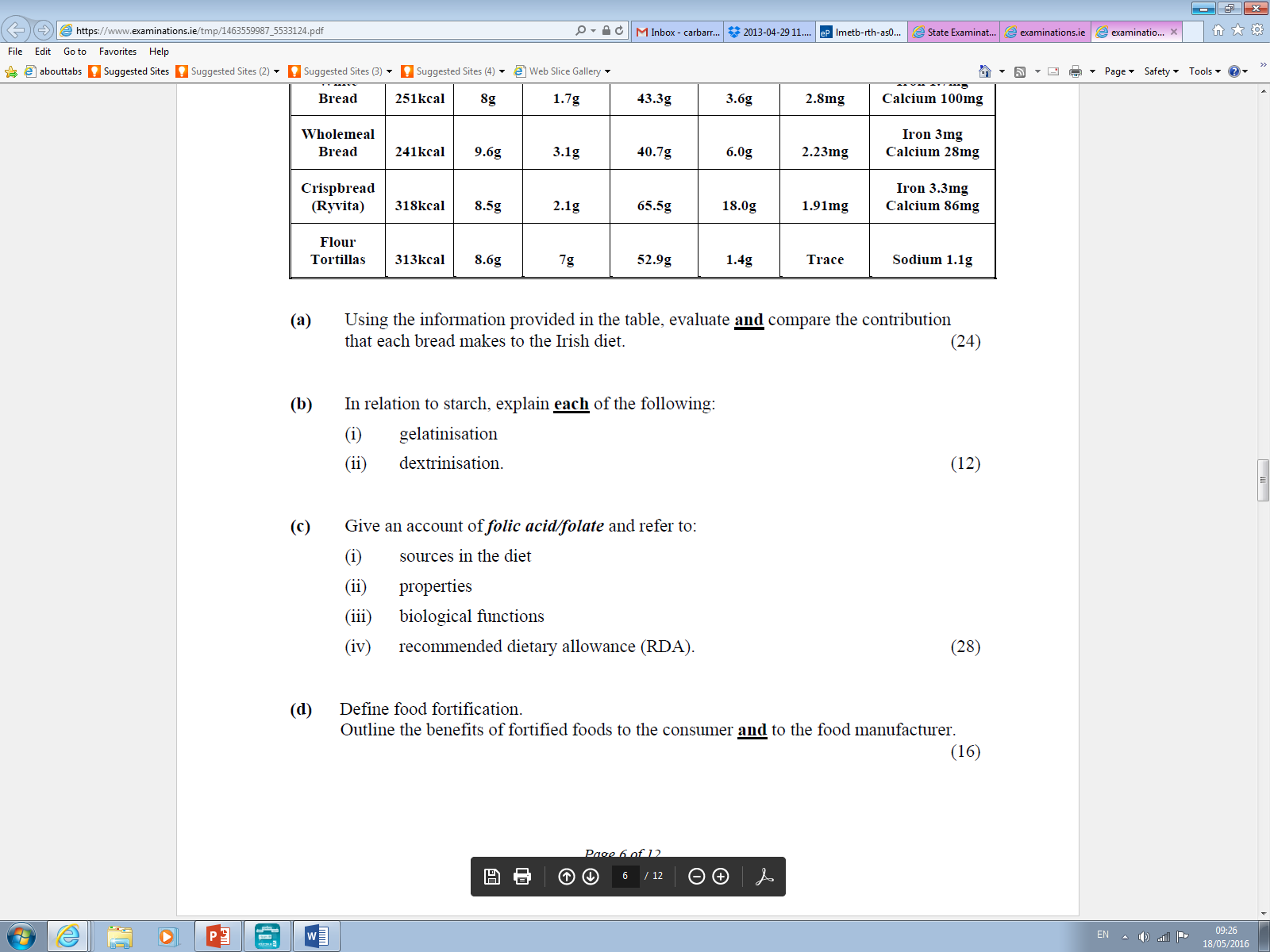 Definition: Food fortifications is food that has added vitamins or minerals to enhance the nutritive content.
Benefits of Food fortification: 
It replaces nutrients lost during food processing, which increases the food value of some foods e.g. margarine
It addresses public health concerns e.g. pregnant women don’t get enough Folic acid so it has been added to certain foods 
People have a desire to develop healthier eating habits and so it is a marketing tool used to increase sales of these products